PROBLEM 2.28

GIVEN:  An ideal gas that obeys the equation of state   undergoing the following thermodynamic processes that make up a thermodynamic cycle,

FIND:  Sketch the cycle described above on a p-V diagram
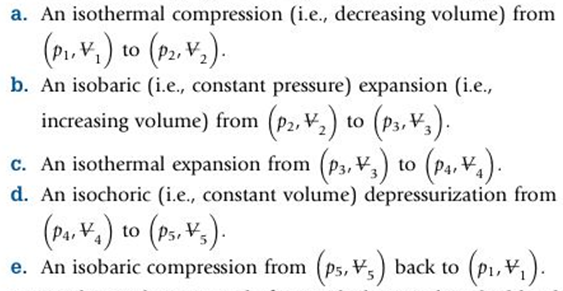 What does ‘iso’ mean?
Isothermal 
Isobaric 
Isochoric 
Isenthalpic
Isentropic 
1
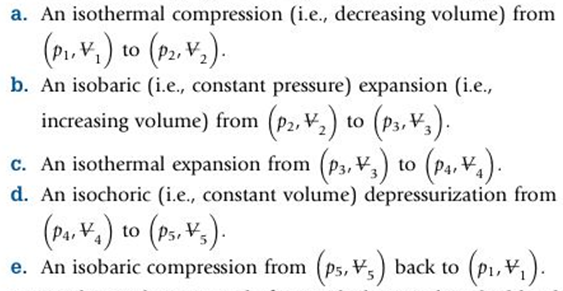 Where should we start on the plot?
p
3
2
4
5
1
V
2
3